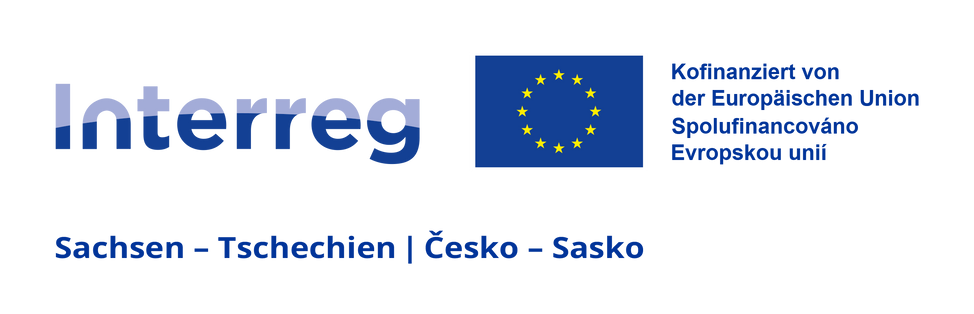 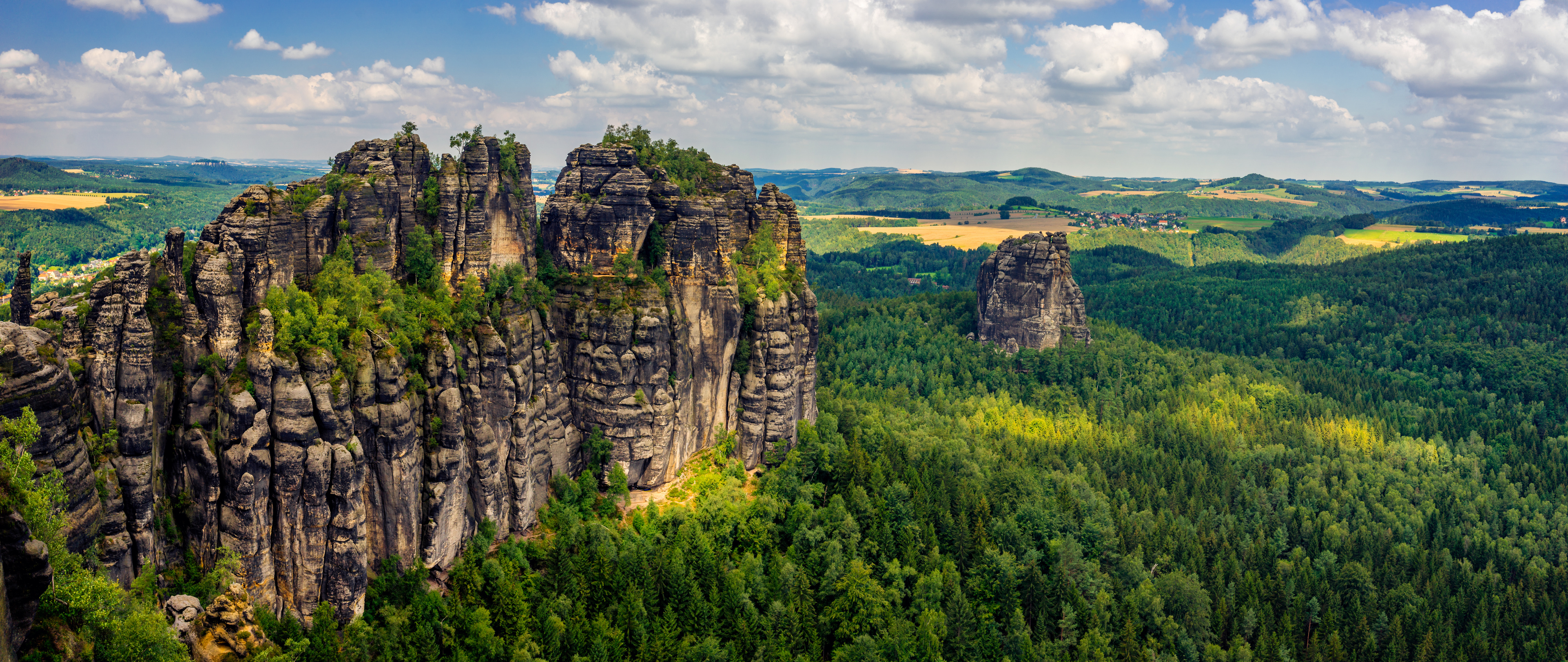 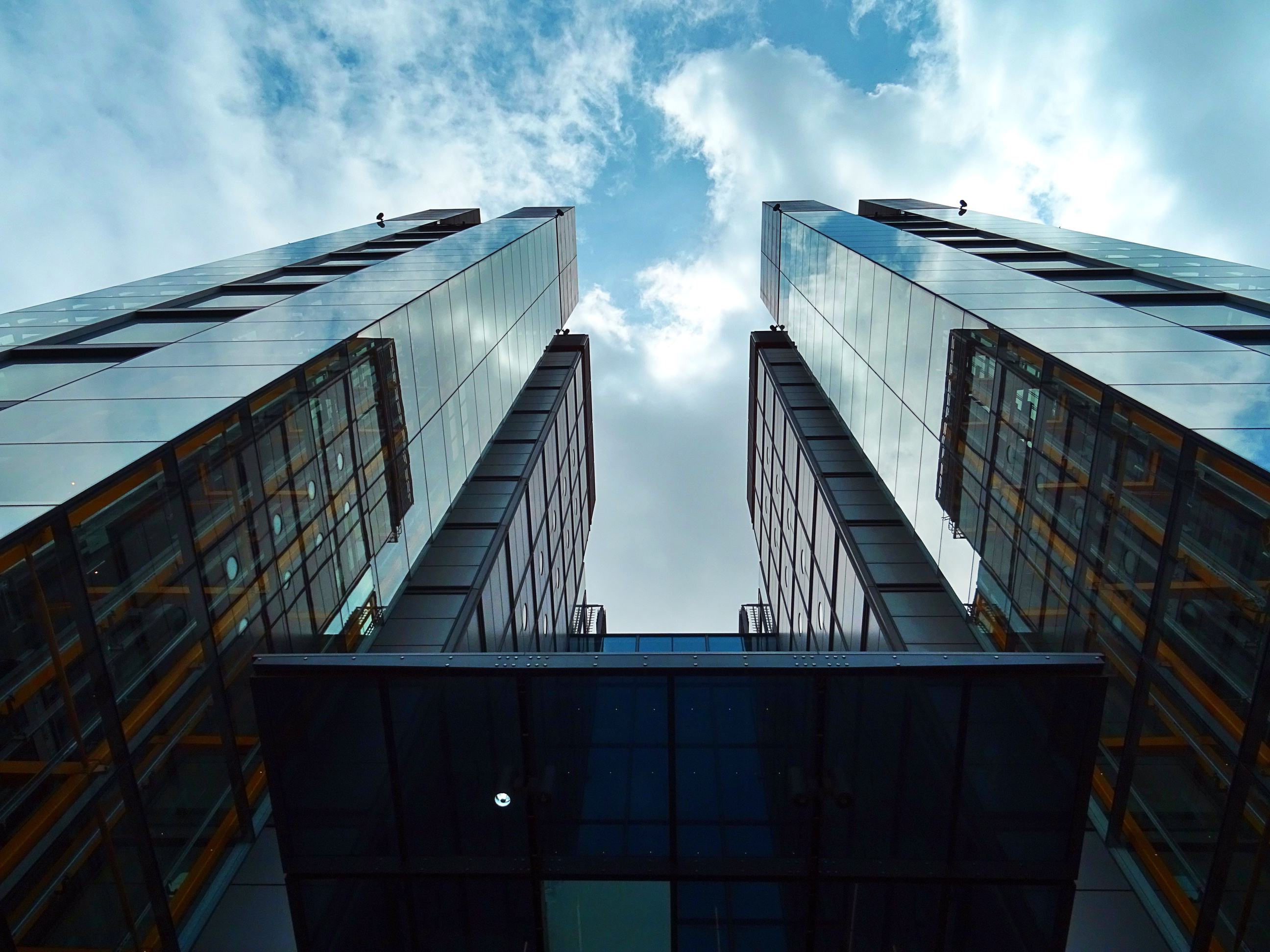 Ahoj Sousede I Hallo Nachbar
Interreg Sachsen – Tschechien 
2021-2027
Interreg Česko – Sasko
2021-2027
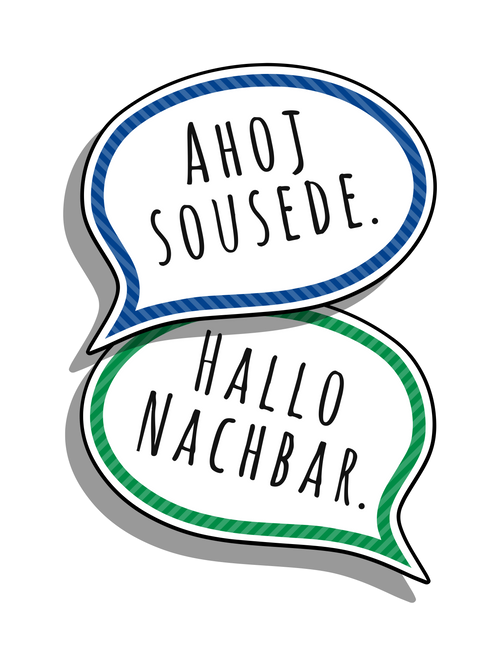 Unsere Mission und Ziele für die Zukunft
INTERREG SACHSEN - TSCHECHIEN
INTERREG ČESKO- SASKO
Programmbehörden I Zapojené instituce
Verwaltungsbehörde
Řídící orgán
Sächsisches Staatsministerium für 
Regionalentwicklung (SMR)
Saské státní ministerstvo pro místní rozvoj
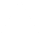 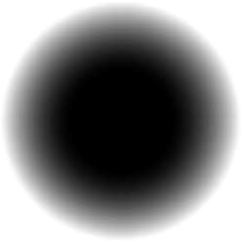 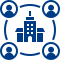 Národní orgán
Nationale Behörde
Ministerium für Regionalentwicklung der Tschechischen Republik
Ministerstvo pro místní rozvoj
 České republiky
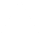 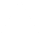 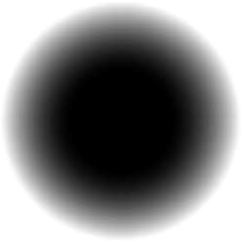 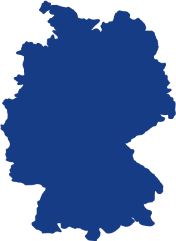 Společný sekretariát
Gemeinsames Sekretariat
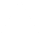 Krajský úřad Karlovarského kraje
Krajský úřad Ústeckého kraje
Krajský úřad Libereckého kraje
Bezirksamt Karlsbad
Bezirksamt Ústí nad Labem
Bezirksamt Liberec
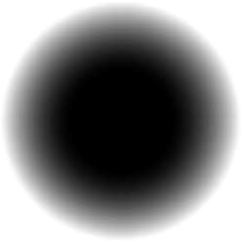 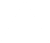 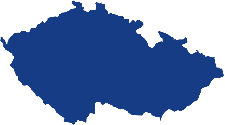 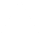 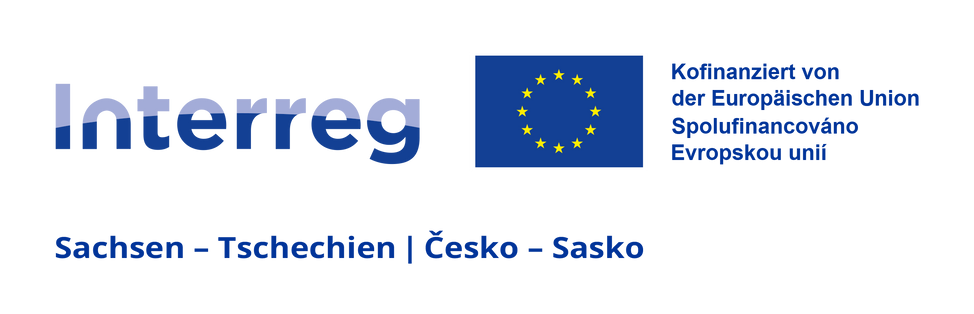 01
Interreg Sachsen - Tschechien
Interreg Česko – Sasko 2021-2027
INTERREG SACHSEN - TSCHECHIEN
INTERREG ČESKO- SASKO
Programmbehörden I Zapojené instituce
Verwaltungsbehörde
Řídící orgán
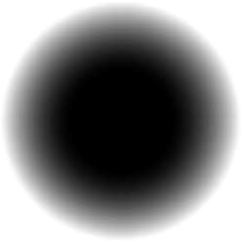 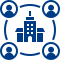 Saské státní ministerstvo pro místní rozvoj
Sächsisches Staatsministerium für Regionalentwicklung (SMR)
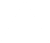 Odpovědnost / úkoly
Aufgabe / Zuständigkeit
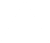 nese celkovou odpovědnost za řádnou
       realizaci Programu Interreg Česko - Sasko 
       2021 - 2027

jediný kontaktní partnere vůči 
      Evropské komisi
Gesamtverantwortung für die 
      ordnungsgemäße Umsetzung des 
      Programms Interreg Sachsen-Tschechien

Alleiniger Ansprechpartner bei 
      Programmfragen  gegenüber der 
      Europäischen  Kommission
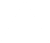 Interreg Sachsen - Tschechien
Interreg Česko - Sasko
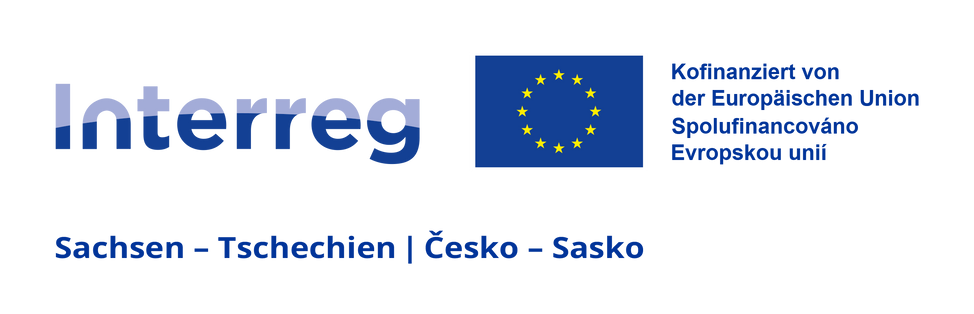 02
Interreg Sachsen - Tschechien
Interreg Česko – Sasko 2021-2027
INTERREG SACHSEN - TSCHECHIEN
INTERREG ČESKO- SASKO
Programmbehörden I Zapojené instituce
Nationale Behörde
Národní orgán
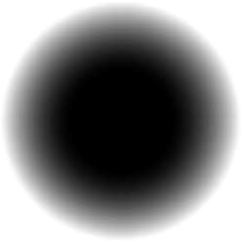 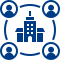 Ministerium für Regionalentwicklung der Tschechischen Republik
Ministerstvo pro místní rozvoj
 České republiky
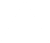 Odpovědnost / úkoly
Aufgabe / Zuständigkeit
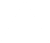 Přímým partnerem Řídícího orgánu v otázkách realizace Programu na českém území 

Národní orgán v České republice
Unmittelbarer Ansprechpartner für die Verwaltungsbehörde in allen Fragen der Umsetzung des Programms für die Belange auf tschechischem Fördergebiet 

Nationale Behörde in der Tschechischen Republik
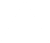 Interreg Sachsen - Tschechien
Interreg Česko - Sasko
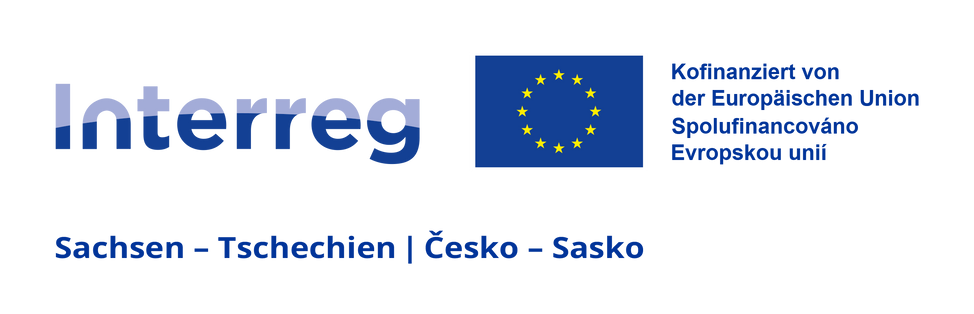 03
Interreg Sachsen - Tschechien
Interreg Česko – Sasko 2021-2027
INTERREG SACHSEN - TSCHECHIEN
INTERREG ČESKO- SASKO
Programmbehörden I Zapojené instituce
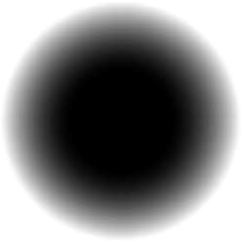 Gemeinsames Sekretariat, Bezirksamt Karlsbad, Ústí nad Labem, Liberec
Společný sekretariát, 
Krajský úřad Karlovarského, 
Ústeckého a Libereckého kraje
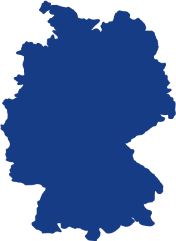 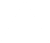 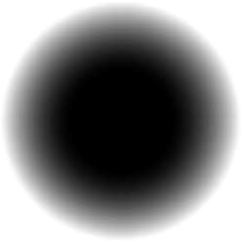 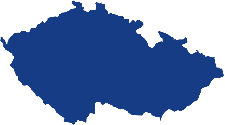 Odpovědnost / úkoly
Aufgabe / Zuständigkeit
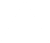 Konzultace a posouzení žádostí
monitoring projektů
práce s veřejností
smlouvy o poskytnutí dotace
      a projektové změny
Beratung und Antragsbearbeitung
Projektbegleitung
Öffentlichkeitsarbeit
Zuwendungsverträge
Projektänderungen
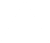 Interreg Sachsen - Tschechien
Interreg Česko - Sasko
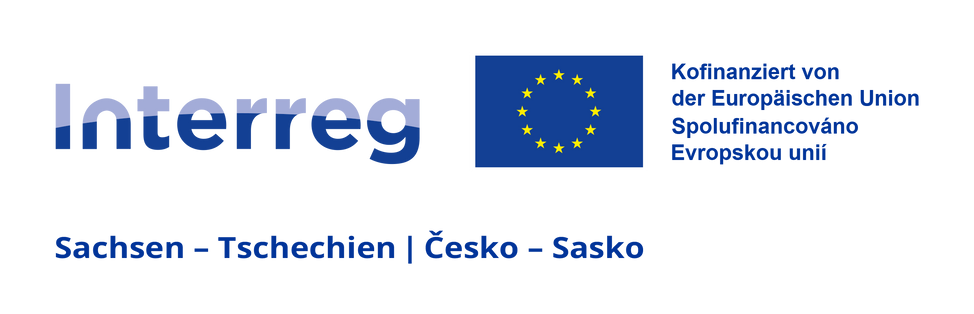 04
Interreg Sachsen - Tschechien
Interreg Česko – Sasko 2021-2027
Výše podpory
Fördersatz
Fördermittel
Finanční prostředky
Föderzeitraum
programové období
Unterstützung 
von Projekten mit 
regionaler und 
lokaler Bedeutung
ÜBER DAS PROGRAMM 
 INFORMACE O PROGRAMU
80%
2021-2027
142,3 Mio €
Podpora projektů s 
regionálním a místním významemm
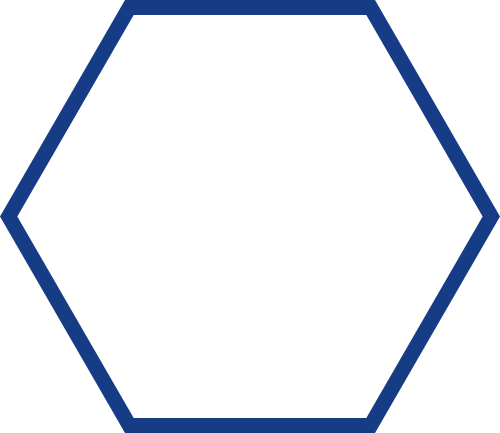 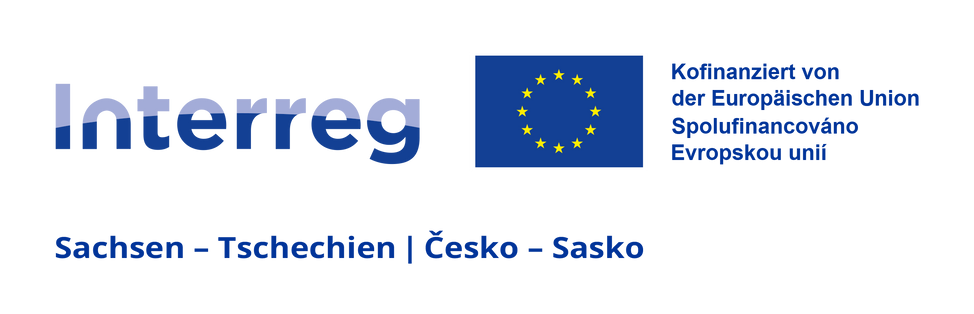 05
Interreg Sachsen - Tschechien
Interreg Česko – Sasko 2021-2027
Programmgebiet 
Programové území
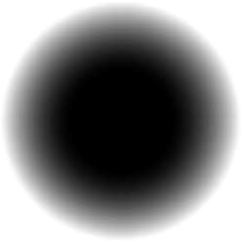 Bezirk Liberec
Bezirk Ústí nad Labem
Bezirk Karlovy Vary

Landkreise Vogtlandkreis, 
      Zwickau, Erzgebirgskreis,
      Mittelsachsen, 
      Sächsische Schweiz-Osterzgebirge, 
      Bautzen und Görlitz 
Dresden und Chmnitz
Liberecký kraj
Ústecký kraj 
Karlovarský kraj

saské okresy Fojtsko, 
      Cvikov, Krušnohoří, 
      Střední Sasko,
      Saské Švýcarsko-Východní 
      Krušnohoří, Budyšín, Zhořelec 
Drážďany a Saská Kamenice.
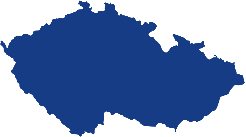 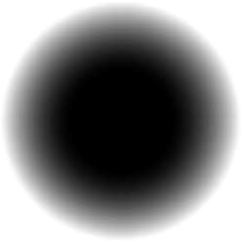 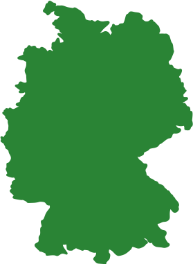 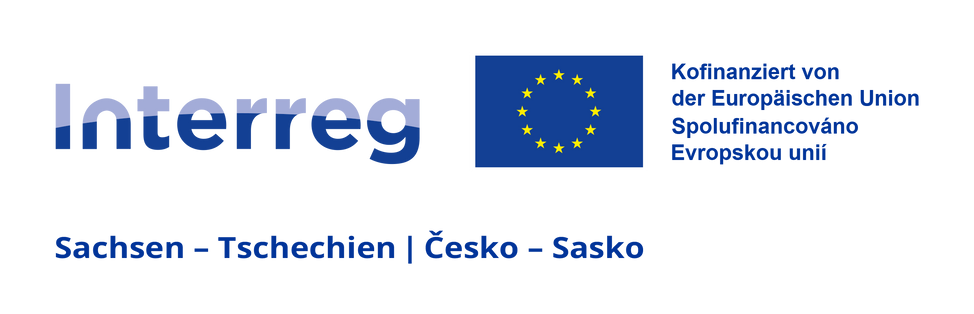 06
Interreg Sachsen - Tschechien
Interreg Česko – Sasko 2021-2027
GESCHICHTE DES PROGRAMMS
HISTORIE PROGRAMU
2007-2013
Mai 2004
Beitritt Tschechiens in die EU
Vstup České republiky do EU
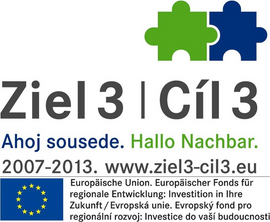 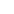 2000-2006
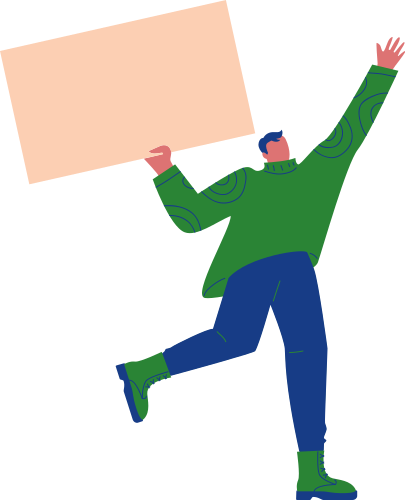 geförderte Projekte
1542
Wie alles began
Jak to celé začalo
podpořené projekty
geförderte Projekte
238
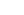 253,9 Mio €
podpořené projekty
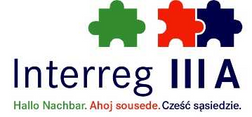 186 Mio €
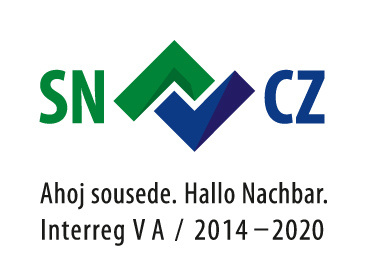 2021-2027
2014-2021
142,3 Mio €
geförderte Projekte
162
podpořené projekty
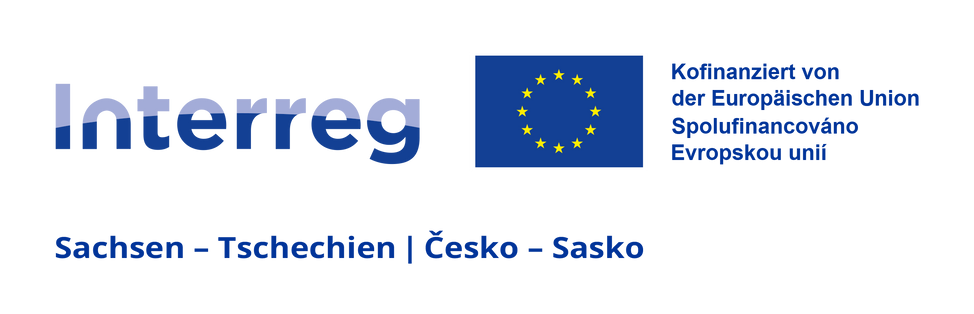 148,5 Mio €
04
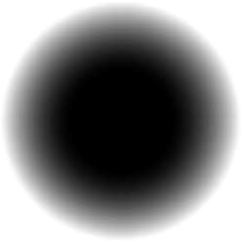 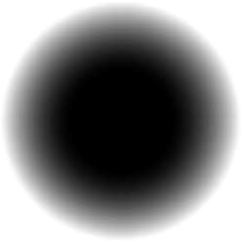 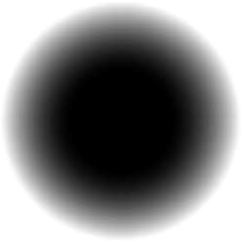 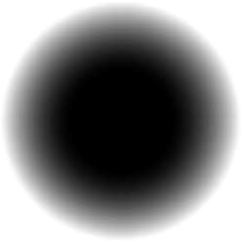 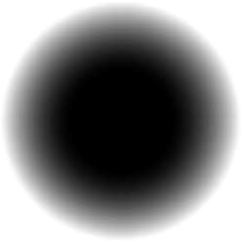 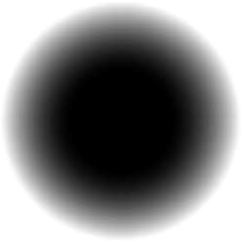 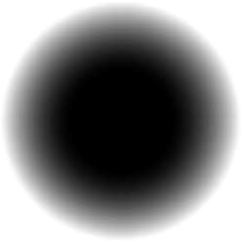 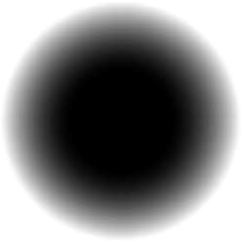 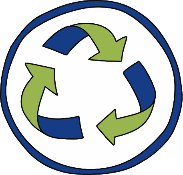 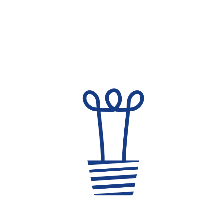 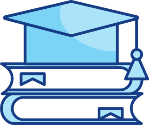 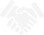 PRIO 1
PRIO 2
PRIO 3
PRIO 4
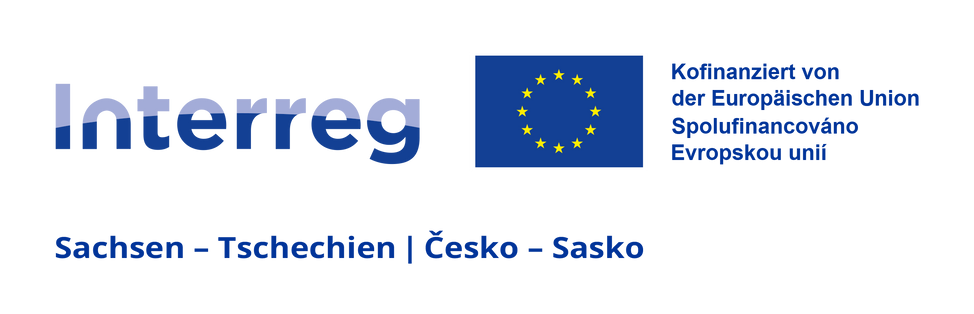 08
Interreg Sachsen - Tschechien
Interreg Česko – Sasko 2021-2027
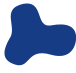 PRIORITÄTSACHSEN
Prioritní osy
Innovation und Wettbewerb
Inovace a konkurenceschopnost
Bildung, lebenslanges Lernen, Kultur und Tourismus
Vzdělávání, celoživotní vzdělávání, kultura a cestovní ruch
Klimawandel und Nachhaltigkeit 
Změny klimatu a udržitelnost
Zusammenarbeit und Vertrauensbildung
Spolupráce a posílení vzájemné důvěry
Wissenschaft, Forschung
Unterstützung der KMU'S
věda, výzkum,
 podpora malých a středních podniků
Katastrophenprävention, Bewältigung von Umweltrisiken
Schutz und der Erhaltung der Natur und der biologischen Vielfalt
prevence katastrof, řešení dopadů environmentálních rizik
ochrana a zachování přírody a biologické rozmanitosti
Zusammenarbeit auf den Gebieten Recht und Verwaltung sowie zwischen Bürgerinnen und Bürgern und  Institutionen 
právní a správní spolupráce a spolupráce mezi občany a orgány
2021 - 2027
Verbesserung des gleichberechtigten Zugangs zur allgemeine und berufliche Bildung
Kultur und nachhaltiger Tourismus für die Wirtschaftsentwicklung
Zlepšení rovného přístupu v oblasti vzdělávání
kultura a cestovní ruch v hospodářském rozvoji
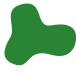 1
2
3
4
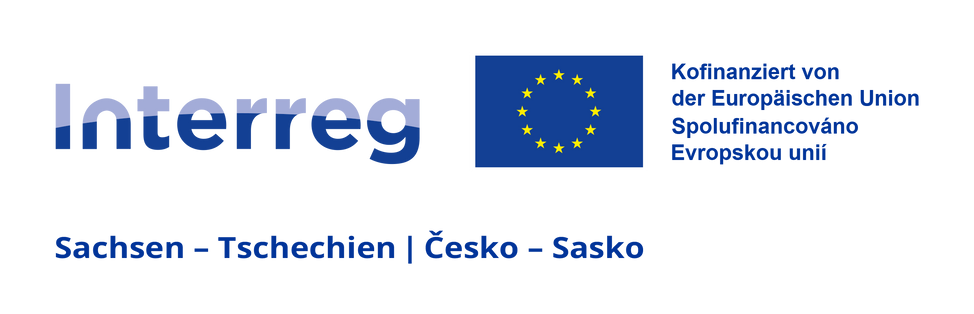 09
Interreg Sachsen - Tschechien
Interreg Česko – Sasko 2021-2027
Projektbeispiel
Das wiedererlebte Erzgebirge
Znovuoživené Krušnohoří
EU-Förderung (EFRE):
Finanční podpora EU (EFRR):
456.784,43 EUR
Projektlaufzeit:
Doba realizace projektu:
13.05.2016 - 31.05.2021
Ergebnisse:
Výsledky:
Sanierung der Kapelle in Popov
Sanierung der Ruinen der Roten Grube und in der Nähe des Gottesgaber Berggipfels Wunderblume
40 Visualisierungen durch virtuelle Realität auf sieben Routen im Erzgebirge
Renovace kaple na Popově
částečná sanace ruin na Červené jámě a u božídarského Špičáku (Wunderblume)
40 vizualizací pomocí rozšířené a virtuální reality   na 7 trasách v Krušných horách
© Karla Bláhová u.w.
© Karla Bláhová u.w.
Projektbeispiel
Die gemeinsame Geschichte und Tradition im Erzgebirge aktiv erleben
Aktivní prožití společných dějin a tradic v Krušných horách
EU-Förderung (EFRE):
Finanční podpora EU (EFRR):
1.496.136,57 EUR
Projektlaufzeit:
Doba realizace projektu:
11.04.2016 - 30.09.2020
Ergebnisse:
Výsledky:
Das Freilichtmuseum wurde um neue Objekte - Backofen und Schmiede erweitert
Historischer Bergbausteig - 55 neue Schilder neu gestaltet sowie Flyer erstellt
Dauerausstellung zum Leben der Gebirgler, ihren Tätigkeiten, Bräuchen und Traditionen
skanzen má další objekty např. kovárnu, malou pec
instalace 55 nových tabulí na naučné stezce "Historie hornictví" a leták
rázděný dům dle historické předlohy se stálou expozice věnovanou životě horalů, jejich činnostem, zvykům a tradicím
© Jan Fučík
© Jan Fučík
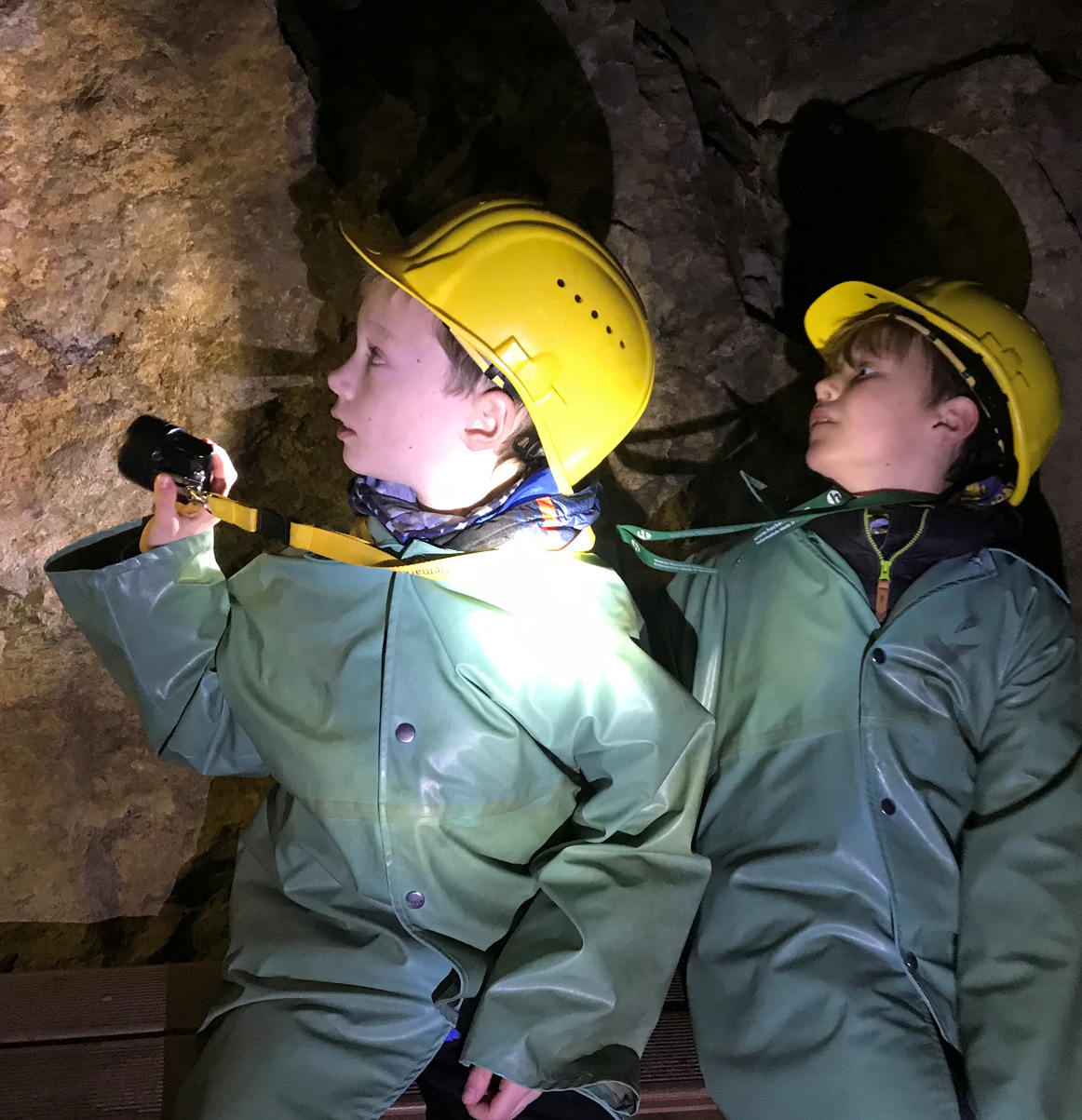 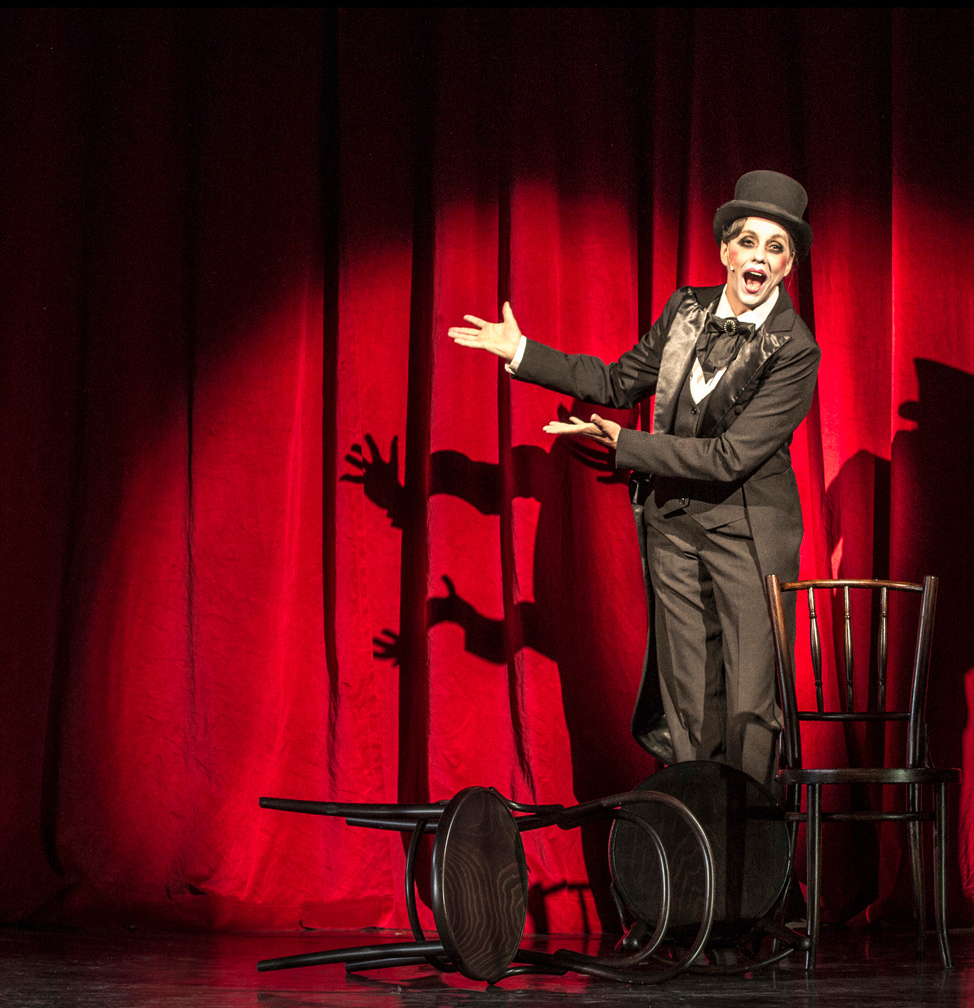 Projekte I Projekty 2014 -2021
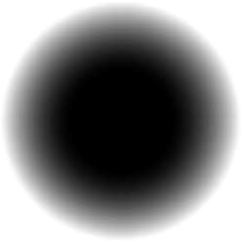 2014-2021
Galerie
© Ina Karsunke
© Pawel Sosnowski, Patrik Borecký, Roman Dobeš
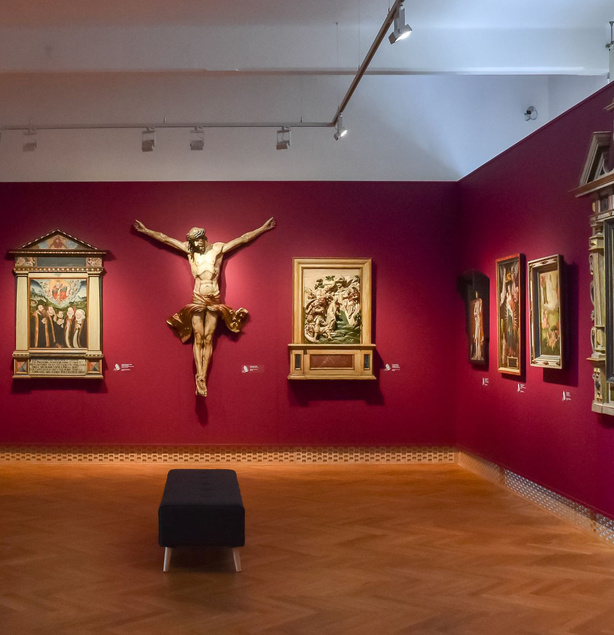 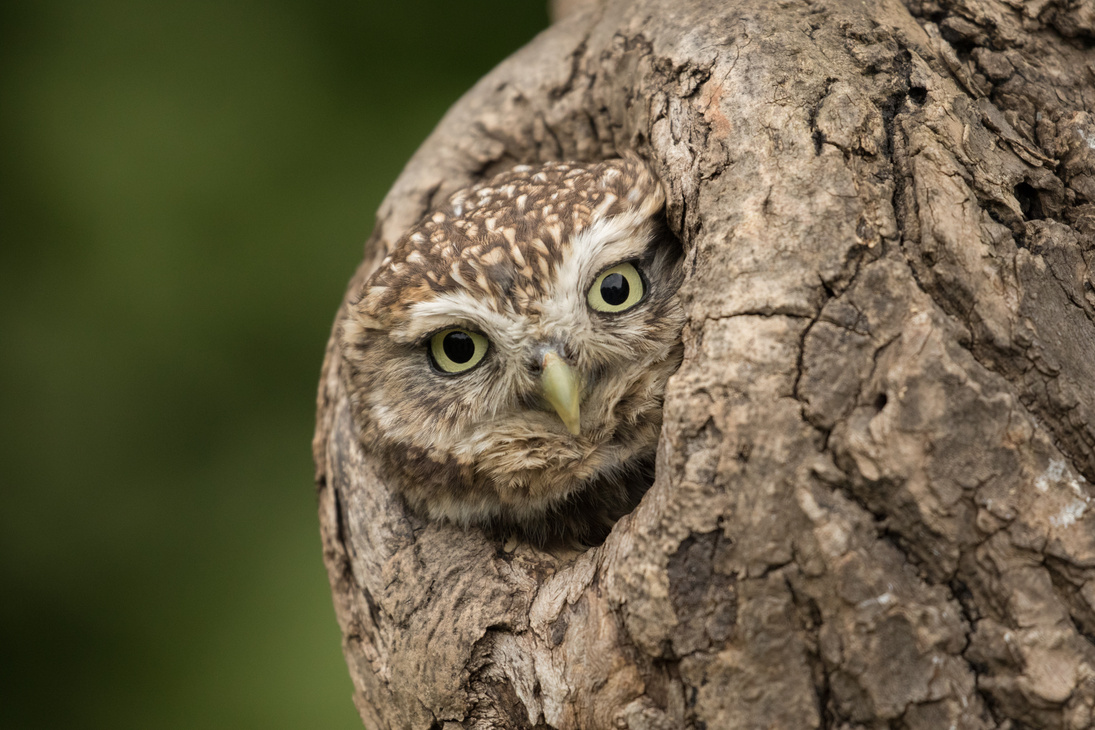 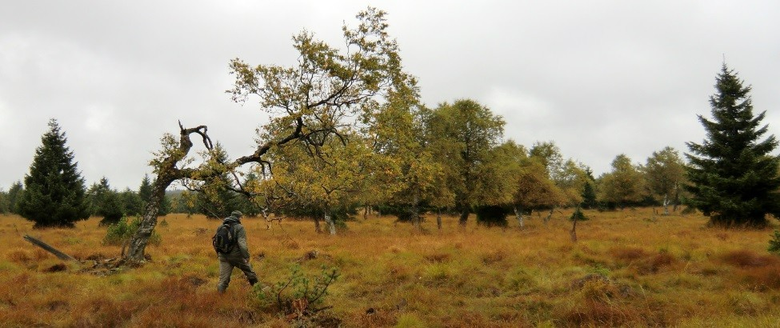 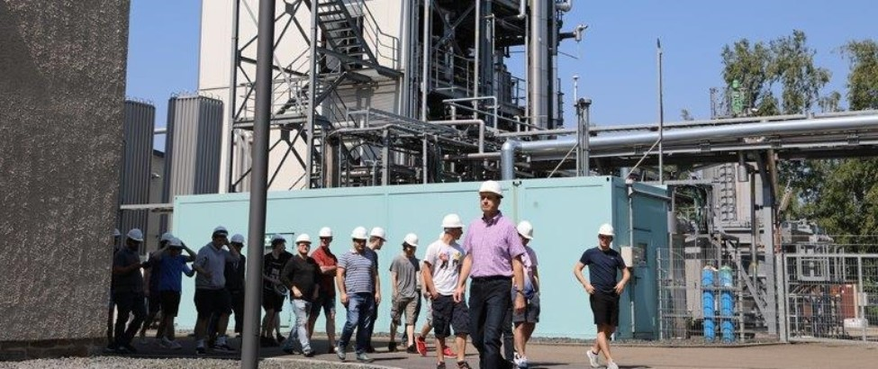 © Ústecký kráj
© Staatsbetrieb Sachsenforst
© Martina Černá, Výzkumný ústav pro hnědé uhlí a.s.
© David Maurer, Martin Šálek, shutterstock, Uwe Bartling
Ansprechpartner für das Programm
Kontaktní osoby programu
Gemeinsames Sekretariat
Ansprechpartner für das Programm
Kontaktní osoby programu
Bezirke -Kraje
Bezirksamt Ústí nad Labem
Krajský úřad Ústeckého kraje
Euroregion Egrensis
 Euroregion Elbe/Labe
Bezirksamt Liberec
Krajský úřad Libereckého kraje
Bezirksamt Karlsbad
Krajský úřad Karlovarského kraje
Euroregion Erzgebirge/Krušnohoří
 Euroregion Neise-Nisa
Dr. Susanne Fritz
E-Mail: susanne.fitz@sab.sachsen.de
Manuela Prchalová
E-Mail: 
manuela.prchalova@sab.sachsen.de
Mgr. Petra Banzetová
E-mail: 
petra.banzetova@kr-karlovarsky.cz
Bc. Zuzana Savara
E-mail: 
savara.z@kr-ustecky.cz
Mgr. Magda Podsedníková
E-mail: 
magda.podsednikova@kraj-lbc.cz
Tereza Olsen
E-Mail: 
tereza.olsen@sab.sachsen.de
PhDr. Kamila Voštová
E-mail: 
kamila.vostova@kr-karlovarsky.cz
Ing. Jana Frontzová
E-Mail:
 jana.frontzova@kraj-lbc.cz
Kateřina Schawaller
E-Mail: 
katerina.schawaller@sab.sachsen.de
Bc. Hana Semerádová
E-mail:
 semeradova.h@kr-ustecky.cz
Jennifer L. Enders
E-Mail: 
jennifer-laura.enders@sab.sachsen.de
Ing. Monika Brtková
E-mail: 
monika.brtkova@kr-karlovarsky.cz
Petra Drbalová
E-mail: 
drbalova.p@kr-ustecky.cz
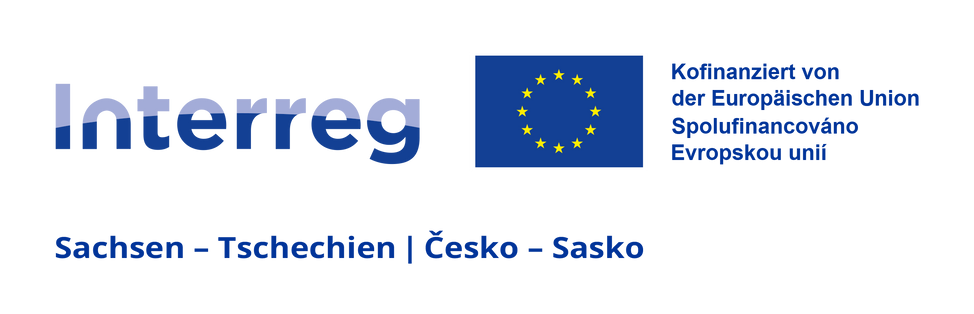 14
Interreg Sachsen - Tschechien
Interreg Česko – Sasko 2021-2027